Facultad de Ciencias Médicas de Sagua
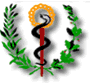 PROGRAMA DE ESTUDIO PLAN E
ASIGNATURA: Estudios en Ciencia, Tecnología y Sociedad.
Tema 1
La ciencia y la actividad humana
Estudios en Ciencia-Tecnología- Sociedad. Contexto y Significado.
La ciencia es tan antigua como la conciencia; ella nació el día en que el hombre, por primera
vez, dedicó un instante a la observación de algo y se planteó alguna cuestión sobre ello.
Una vez que confío sus interrogantes a otros, creó la información. La reflexión y transmisión de la información constituye cultura.
Por lo que la ciencia es un producto cultural.
La ciencia es un producto cultural
porque
-es un resultado histórico

-emerge de las capacidades cognitivas del hombre y de la actividad de los mismos (son ellos los que la crean) 

-ofrece una realidad simbólica

-en ella se hacen patentes valores y desvalores que los seres humanos aplican también a otros ámbitos de la vida
La Ciencia es la invención más poderosa de la humanidad
Es un cuerpo o sistema de ideas (conocimiento científico) establecidas provisionalmente que se caracteriza por ser racional, sistemático, exacto, verificable y por consiguiente falible. La ciencia puede ser autocorregible por su capacidad de constante desarrollo.

Se caracteriza por la aplicación del pensamiento racional a la experiencia, derivada de la observación y de los experimentos.
La ciencia es un sistema que ordena y organiza el conocimiento a través de preguntas comprobables y un método científico estructurado (investigación científica) que estudia los fenómenos naturales, sociales y artificiales. 


A partir de dichas preguntas se generan hipótesis, se deducen principios y leyes científicas, se construyen modelos, teorías y nuevos sistemas de conocimientos que dan una explicación verificable sobre la manera en la que funciona el mundo en que vivimos.
El pensamiento humano del cual se deriva el conocimiento científico es polémico por lo que el camino intelectual de la ciencia se basa en la aplicación y el análisis  para comprobar o refutación conocimientos generados por antecesores que se convierten en adversarios de los nuevos conocimientos
El enfoque experimental de la ciencia genera, contempla y provoca el debate crítico
La ciencia se articula en torno a cuatro ejes: conocimiento, método, práctica y valores.
Medicina
-Física
Química
-Astronomía
-Biología
-Matemáticas
-Computación
-Lógica
-Historia
-Filosofía
[Speaker Notes: Las ciencias aplicadas se apoyan en las ciencias básicas]
La ciencia es también una actividad social
La ciencia se convierte en actividad en cuanto se aplican los conocimientos científicos al mejoramiento del medio natural y artificial, a la invención y manufactura de bienes materiales y culturales convirtiéndola en tecnología
Vivimos en un mundo creado por la actividad de la ciencia
que a su vez es generada por los individuos
La década de los años setenta supuso
un cambio en los estudios de la ciencia, 
por cuanto el conocimiento científico
comenzó a considerarse como un aspecto
más de nuestra cultura.
Barnes y Shapin señalan que «existe hoy un interés real en nuestro conocimiento como un producto de nuestra forma de vivir, como algo que hemos construido, más que como algo que nos ha sido, por decirlo de alguna manera, revelado»
Ciencia, tecnología, cultura y sociedad son variables
de una ecuación compleja
cuya resultante es la mencionada evolución cultural o sucesión de culturas humanas
Y ello hasta tal punto que, en
la actualidad, el clima intelectual del mundo civilizado está modulado por la ciencia; el conocimiento
científico es la clase más respetada de conocimiento. La imagen del mundo de la gente culta
viene conformada por los descubrimientos científicos, de forma que se habla de la imagen científica
del mundo.
La ciencia contribuye al interés del individuo y de la sociedad





a sus ansias espirituales, a la satisfacción del placer material como motor esencial de la actividad humana, que deberá abordar los trascendentes problemas que surgen de todo ello, tales como la disposición ética, individual y social.
La ciencia ofrece soluciones para los desafíos de la vida cotidiana y nos ayuda a responder a los grandes misterios de la humanidad. 


Tiene un papel fundamental del cual se beneficia el conjunto de la sociedad: genera nuevos conocimientos, mejora la educación y aumenta nuestra calidad de vida.


Pero  el desarrollo científico al mismo tiempo ha provocado daños al mundo que le rodea.
Bibliografía:
-Rodríguez Orozco N. y Sesma-Muñoz B. La ciencia como una actividad humana: evolución y método. 2013. 
-Ferreira M.A.V. El conocimiento científico como actividad: una aproximación sociológica a un sujeto singular. Nómadas. Revista Crítica de Ciencias Sociales y Jurídicas. 2008.3 (19). 
-Rubén Blanco J. Las relaciones entre ciencia y sociedad: hacia una sociología histórica del conocimiento científico. 1994
-Martín Municio, A. Ciencia y cultura. Real Academia de Ciencias.
-de Asúa M. Ciencia como cultura. Las derivas de la historia y la filosofía de la ciencia. CH. Octubre-Noviembre 2012. 23 (135): 84-87.
-Corroza M. La ciencia como actividad humana: entre la caverna y el cielo. 2010. Disponible en: https://www.escepticos.es/node/447 
-La ciencia al servicio de la sociedad. Disponible en: https://es.unesco.org/themes/ciencia-al-servicio-sociedad
-Castro-Martínez E., Olmos-Peñuela J. y Fernández de Lucio I. La vinculación ciencia-sociedad: estereotipos y nuevos enfoques. Journal of technology management & innovation. 2016. 11 (2). https://www.scielo.cl/scielo.php?script=sci_arttext&pid=S0718-27242016000200012